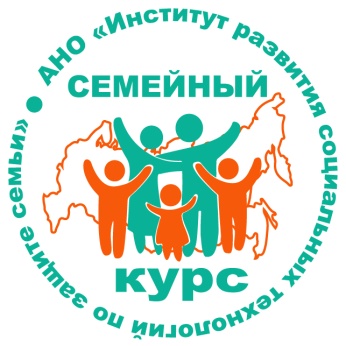 ОПРОС
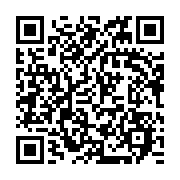 https://docs.google.com/forms/d/1Rkb5kzdZwLNb8h2bSdoahbRm_03X_oqhtYZp1qfhCGQ/edit
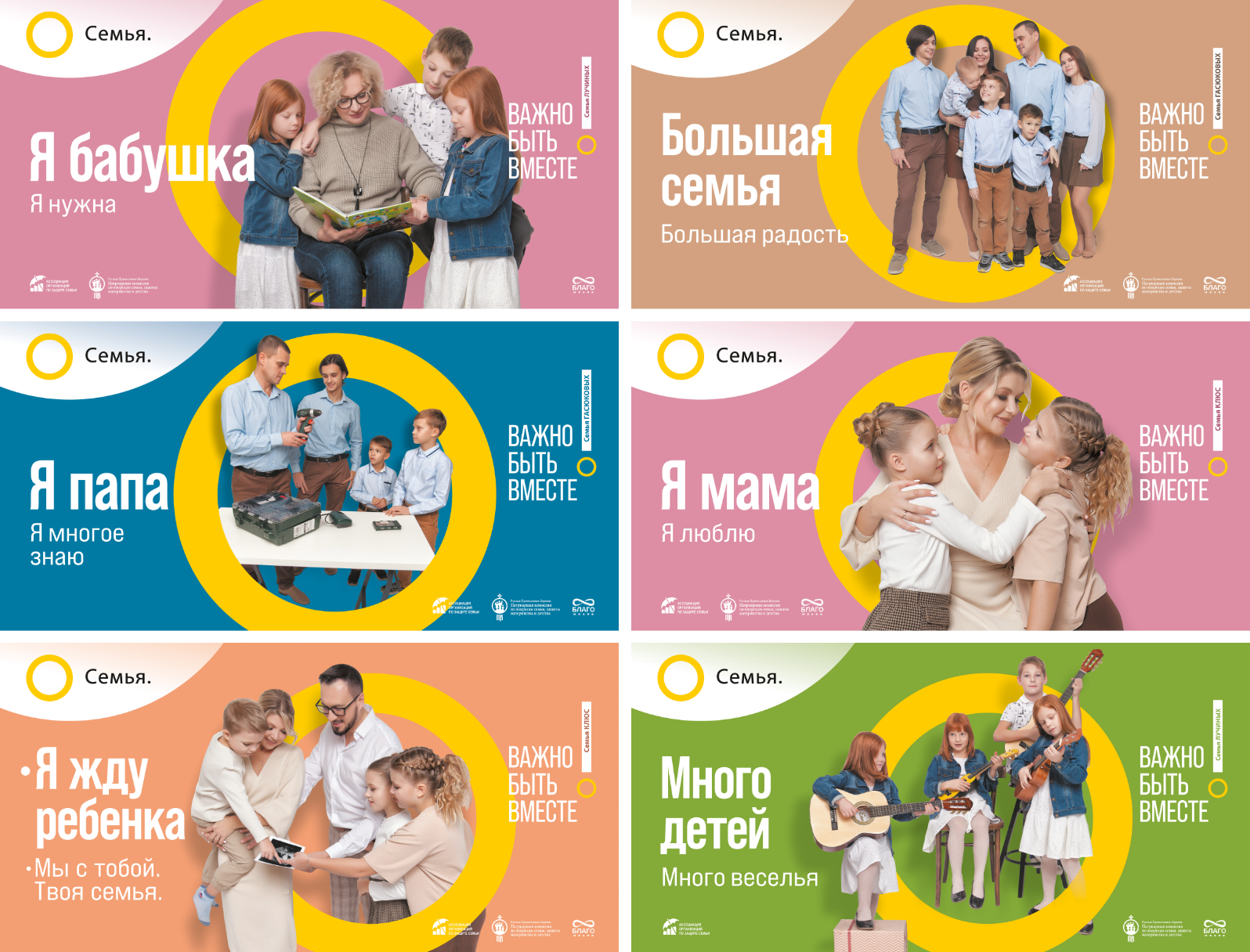 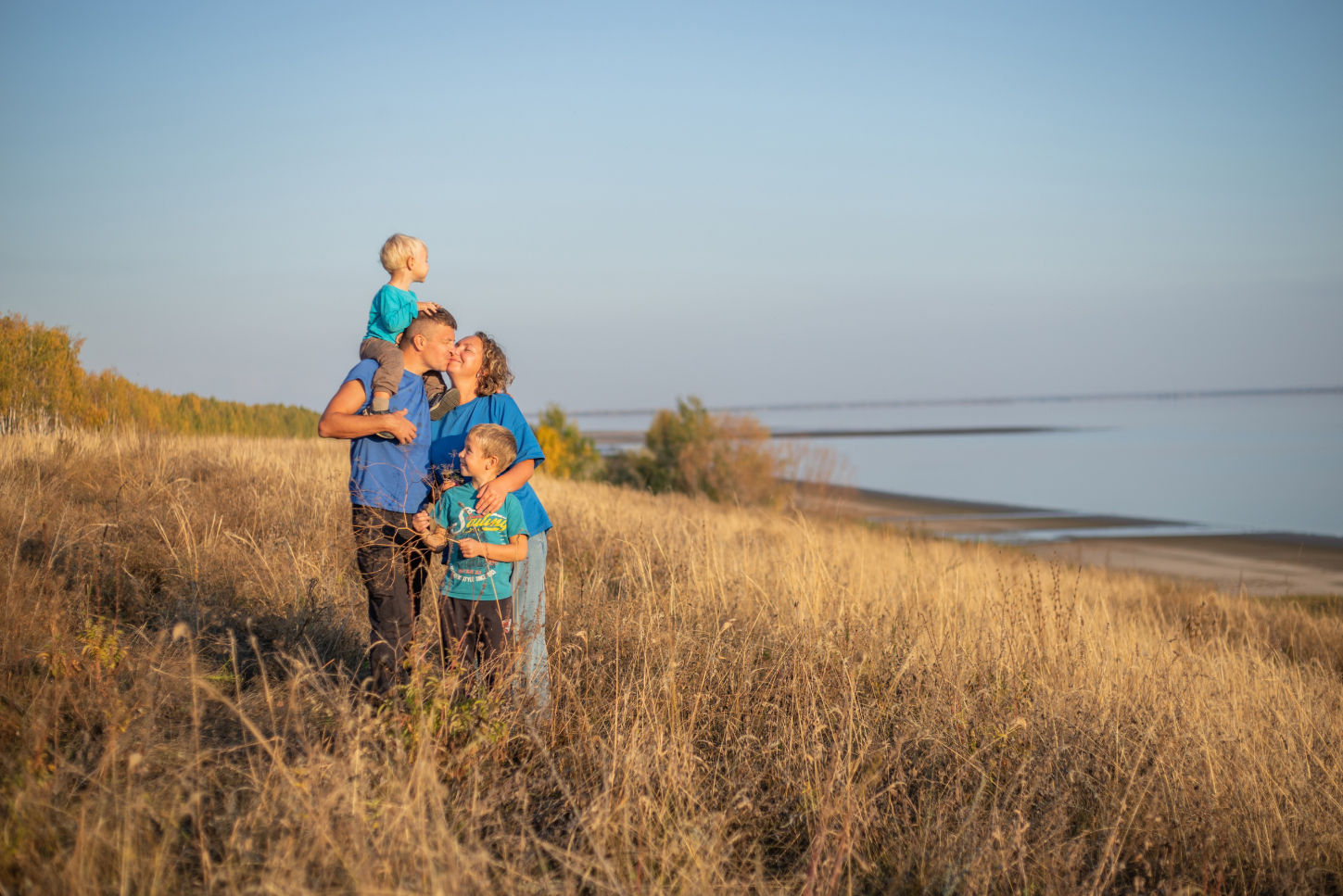 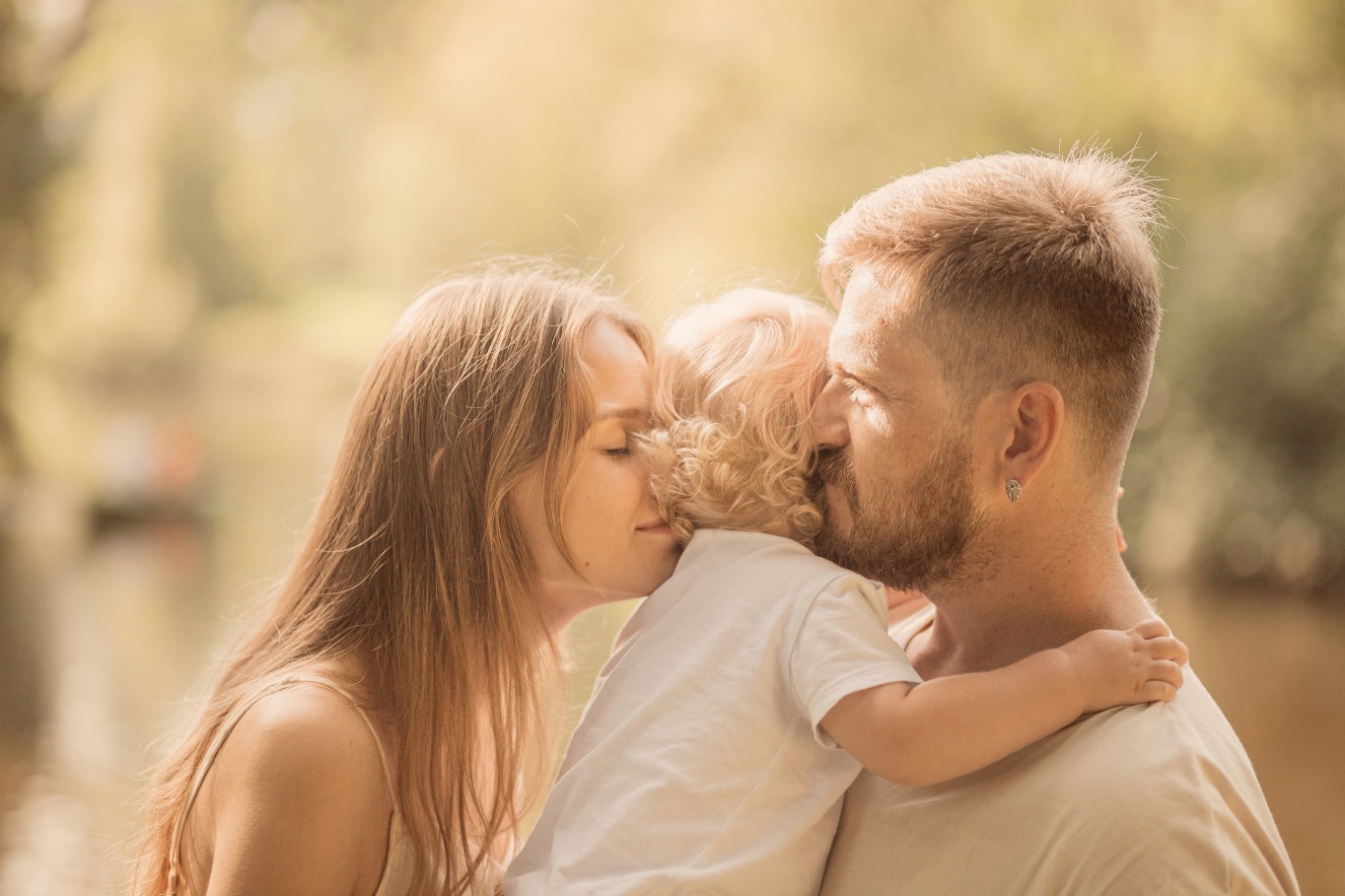 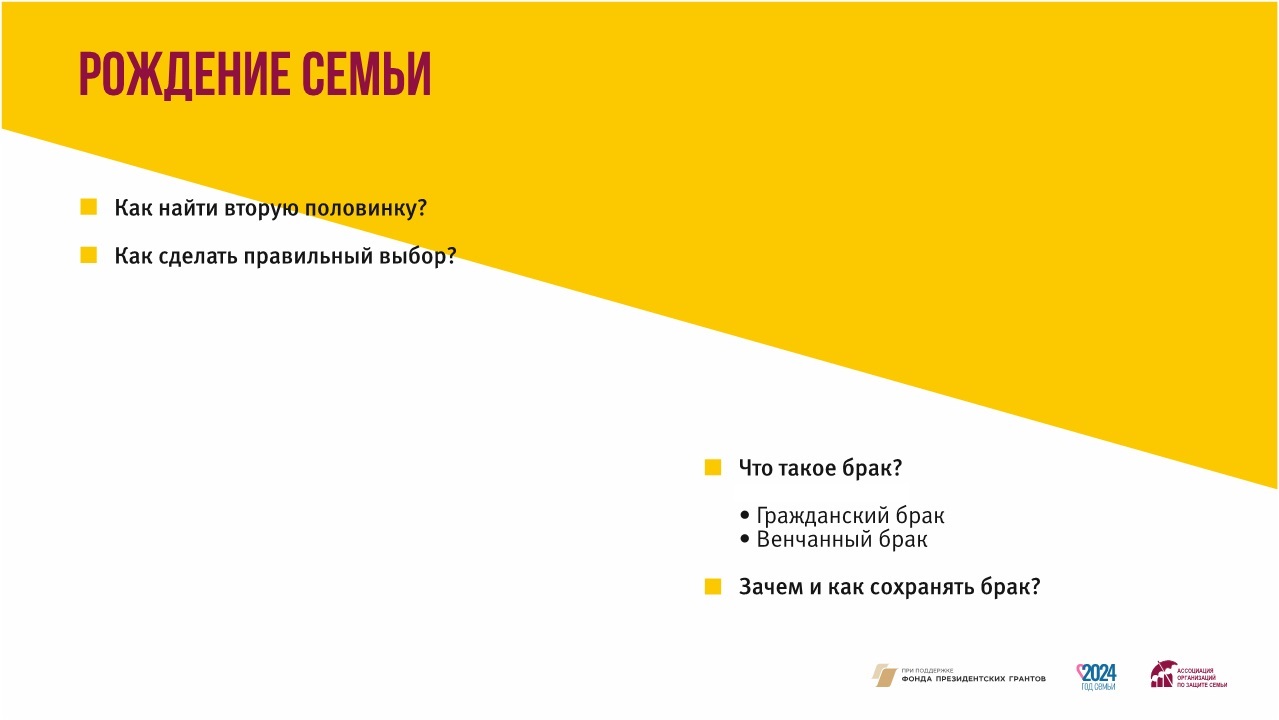 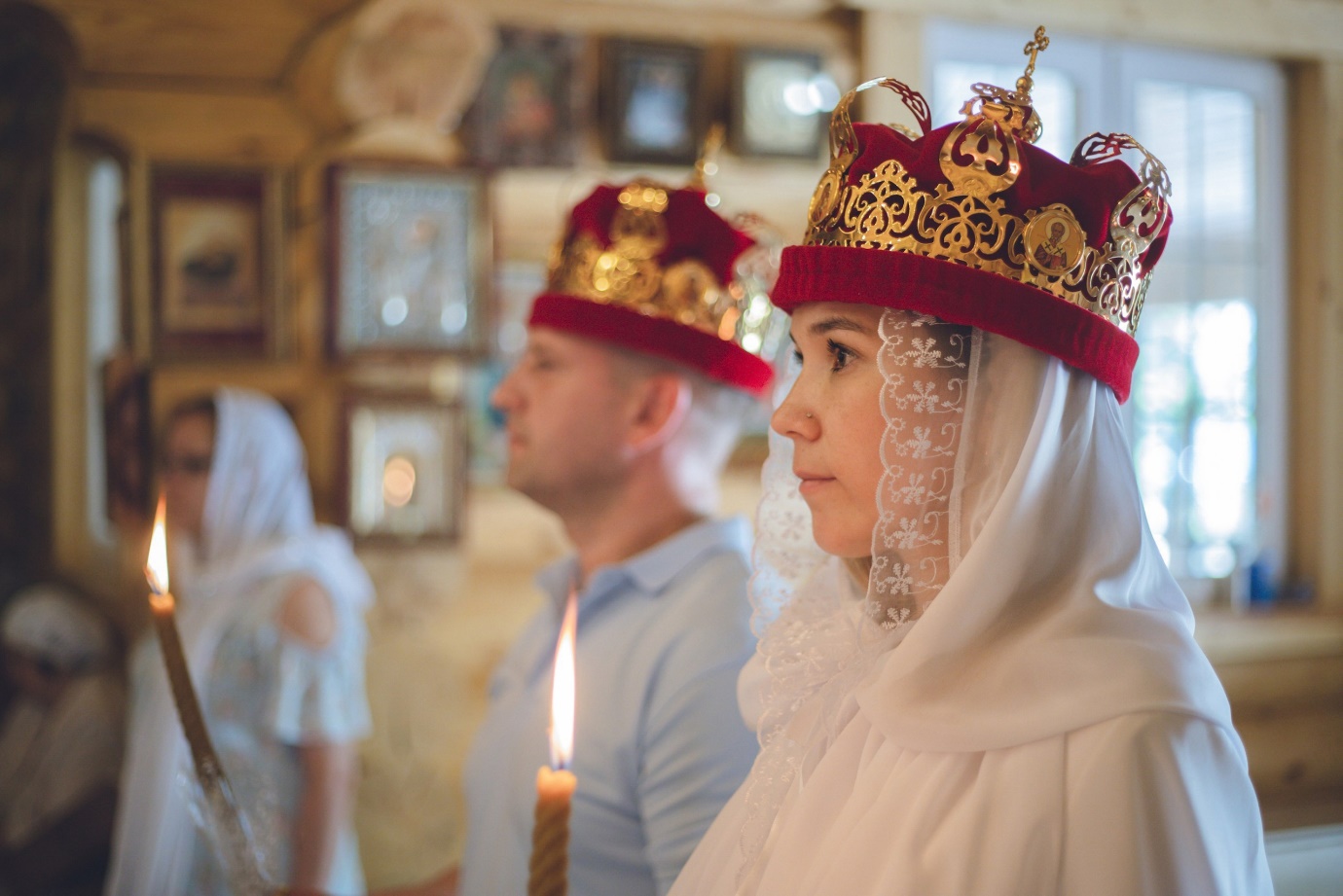 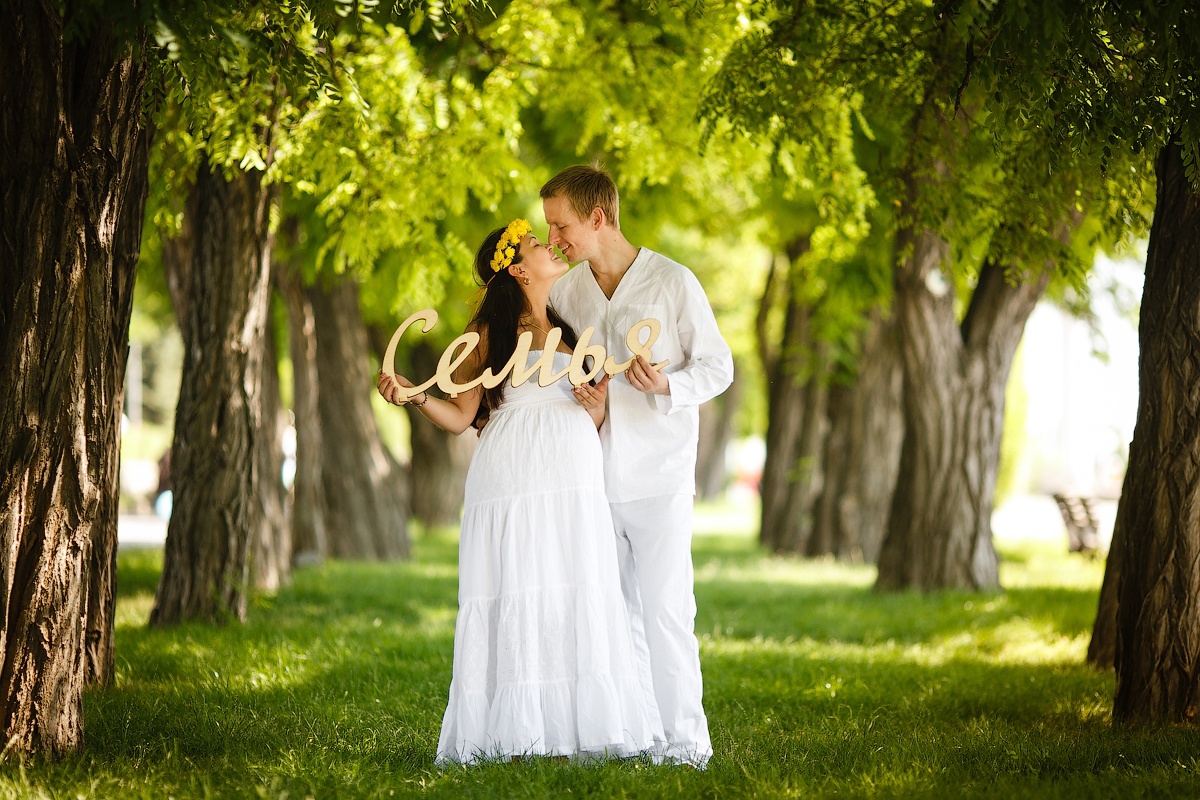 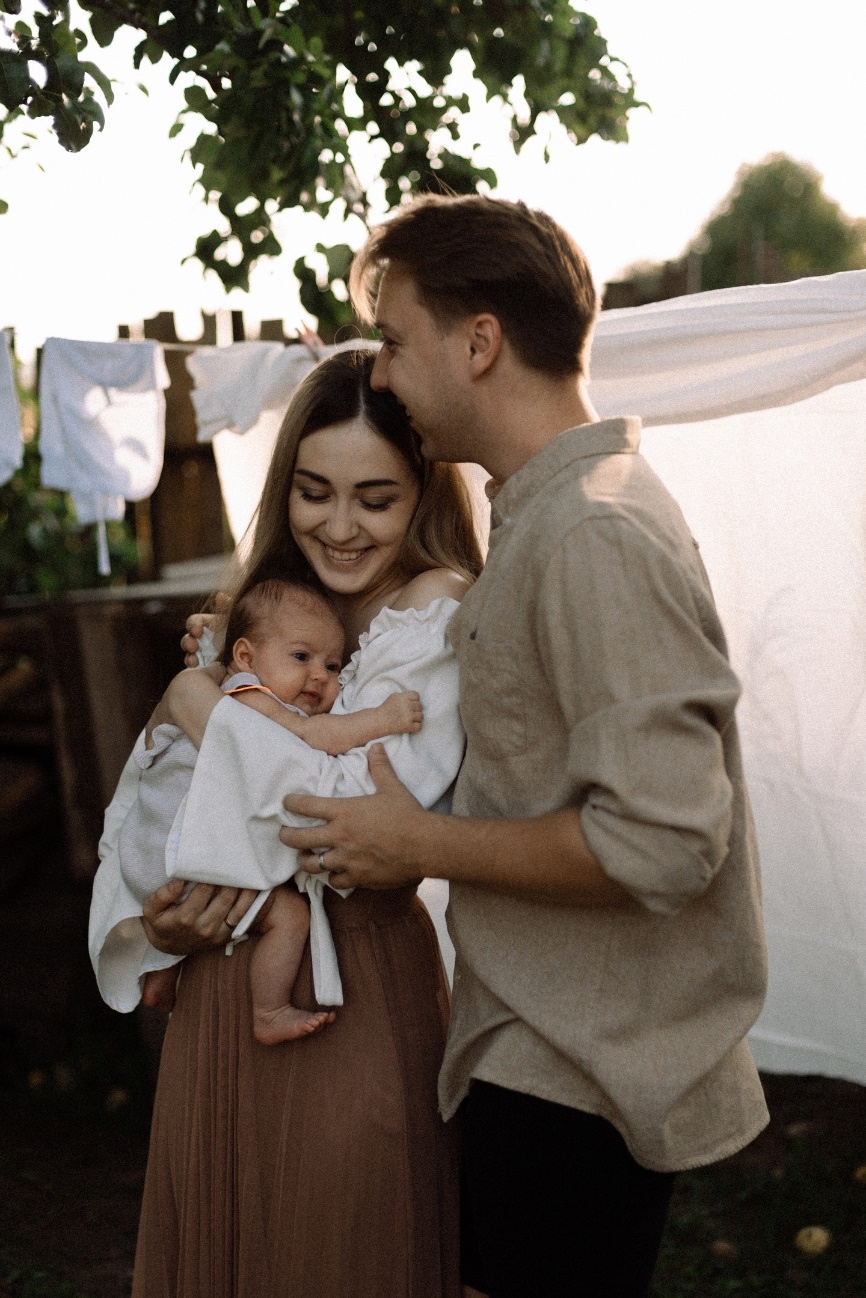 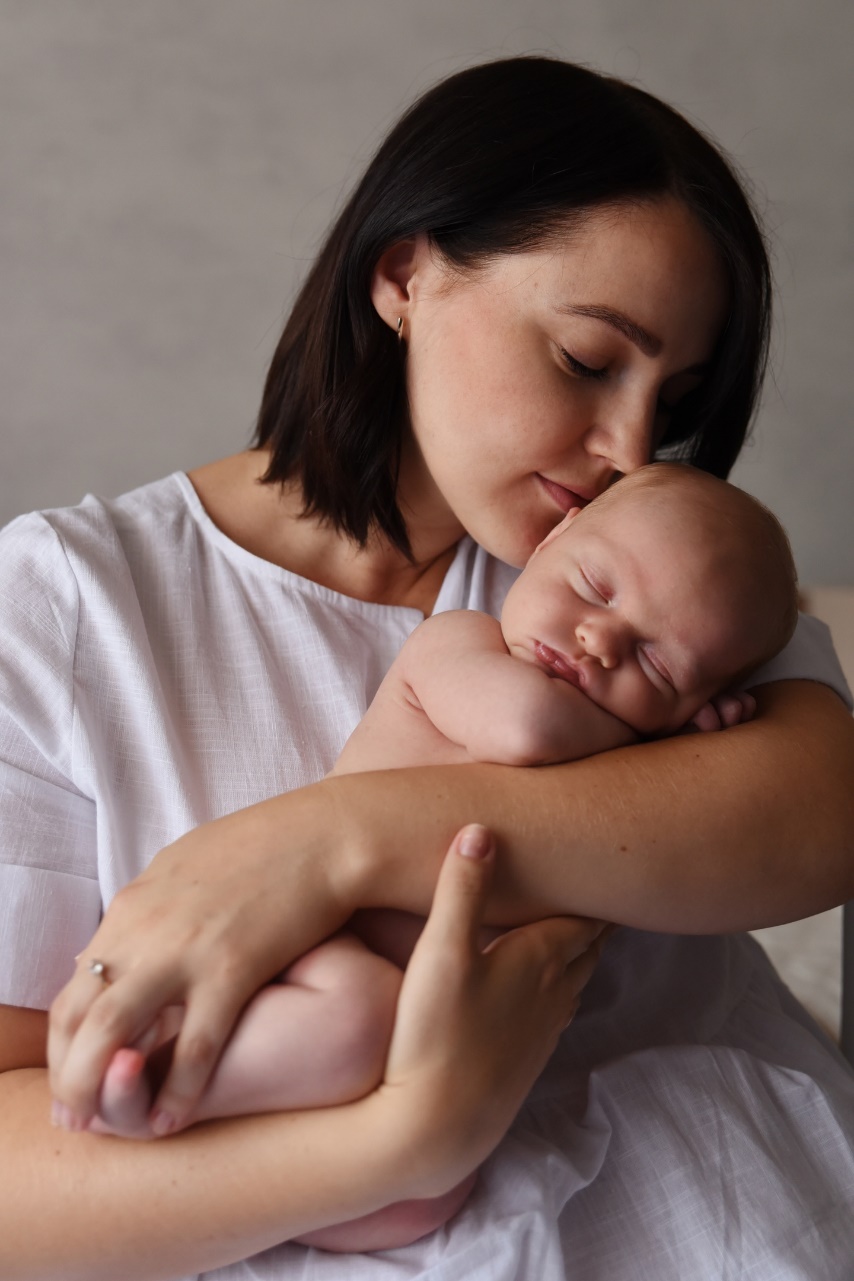 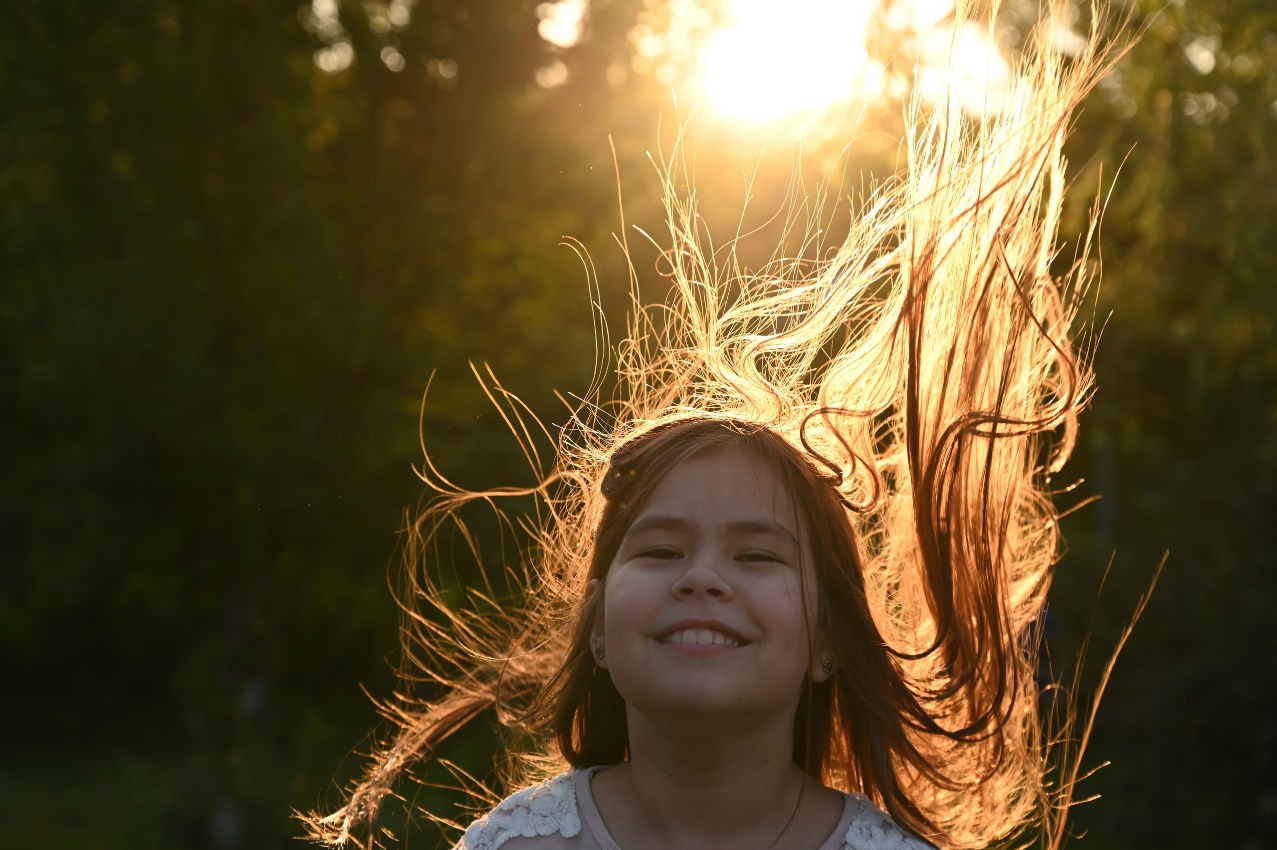 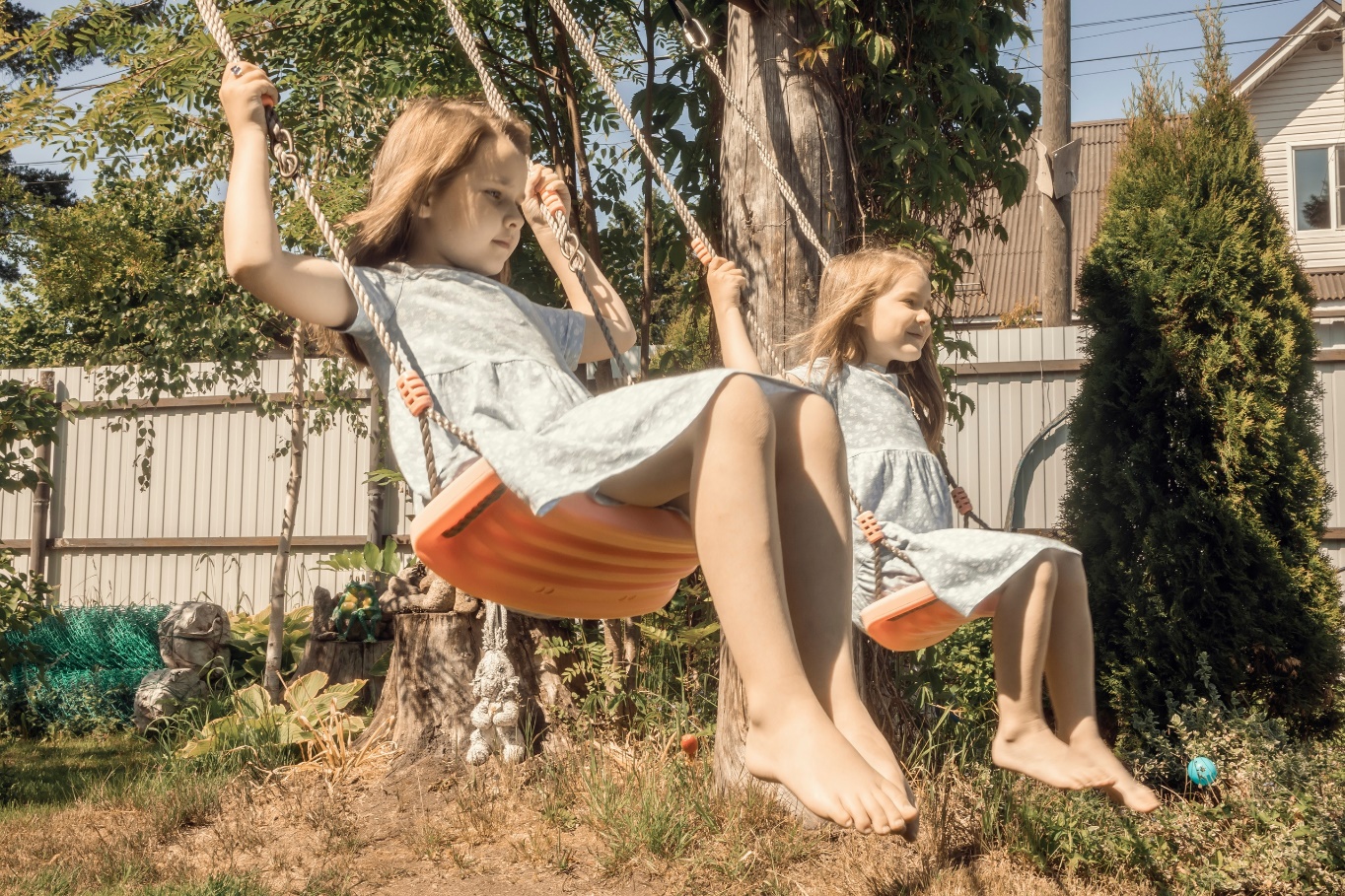 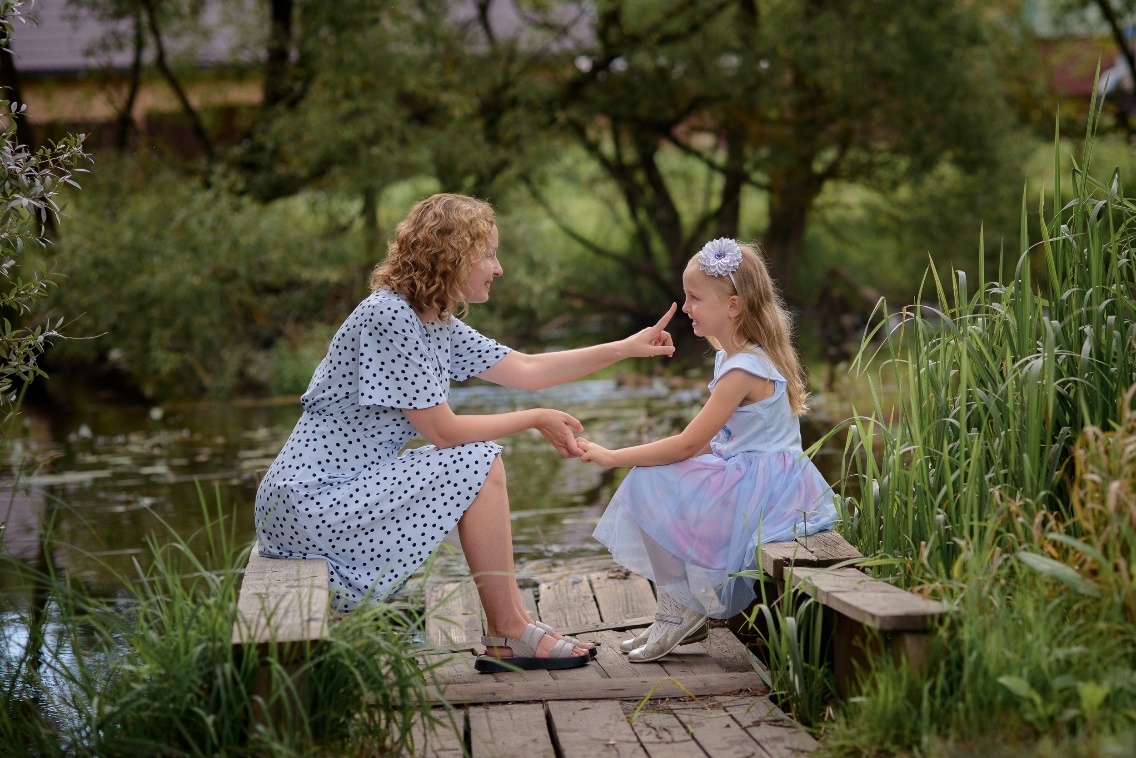 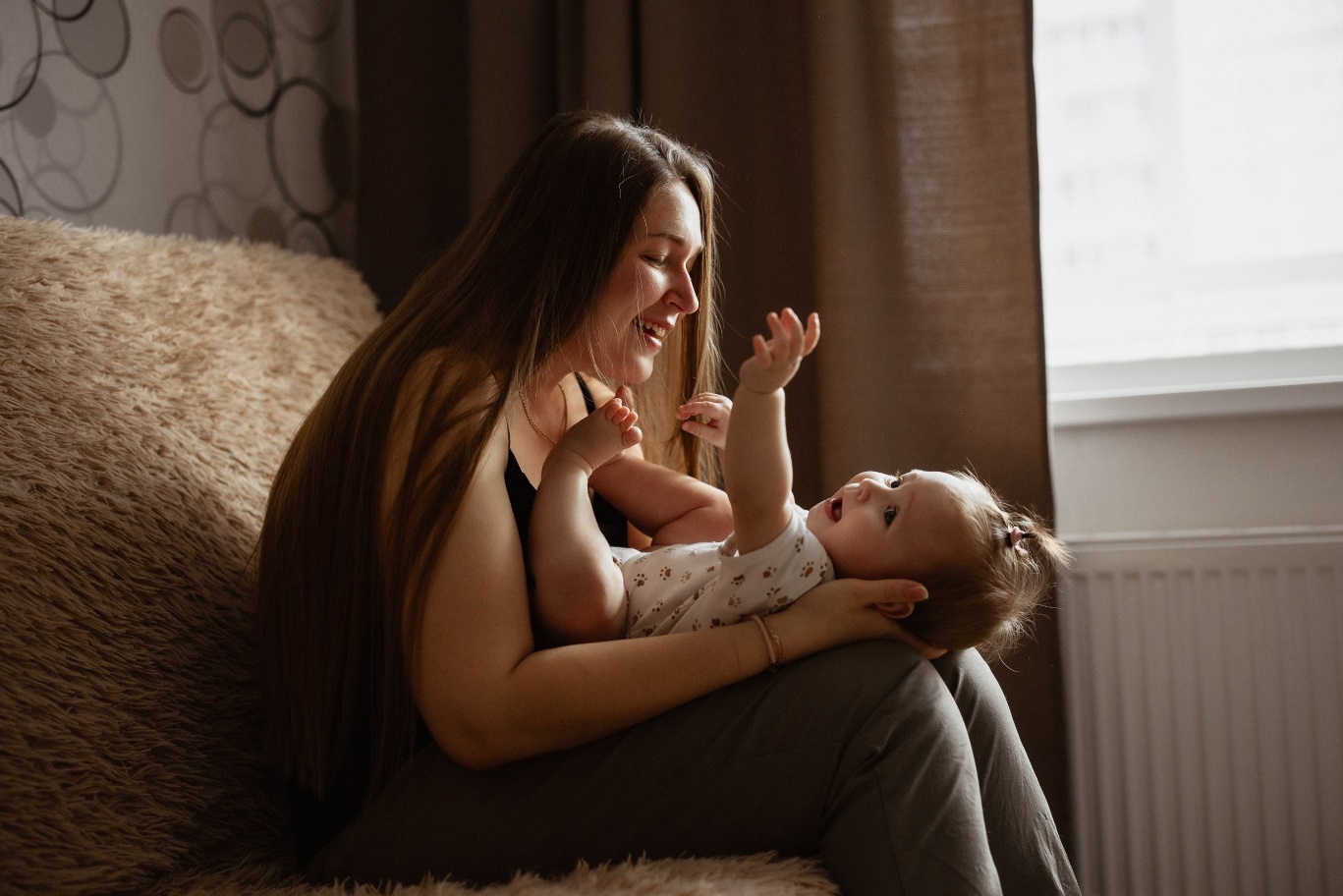 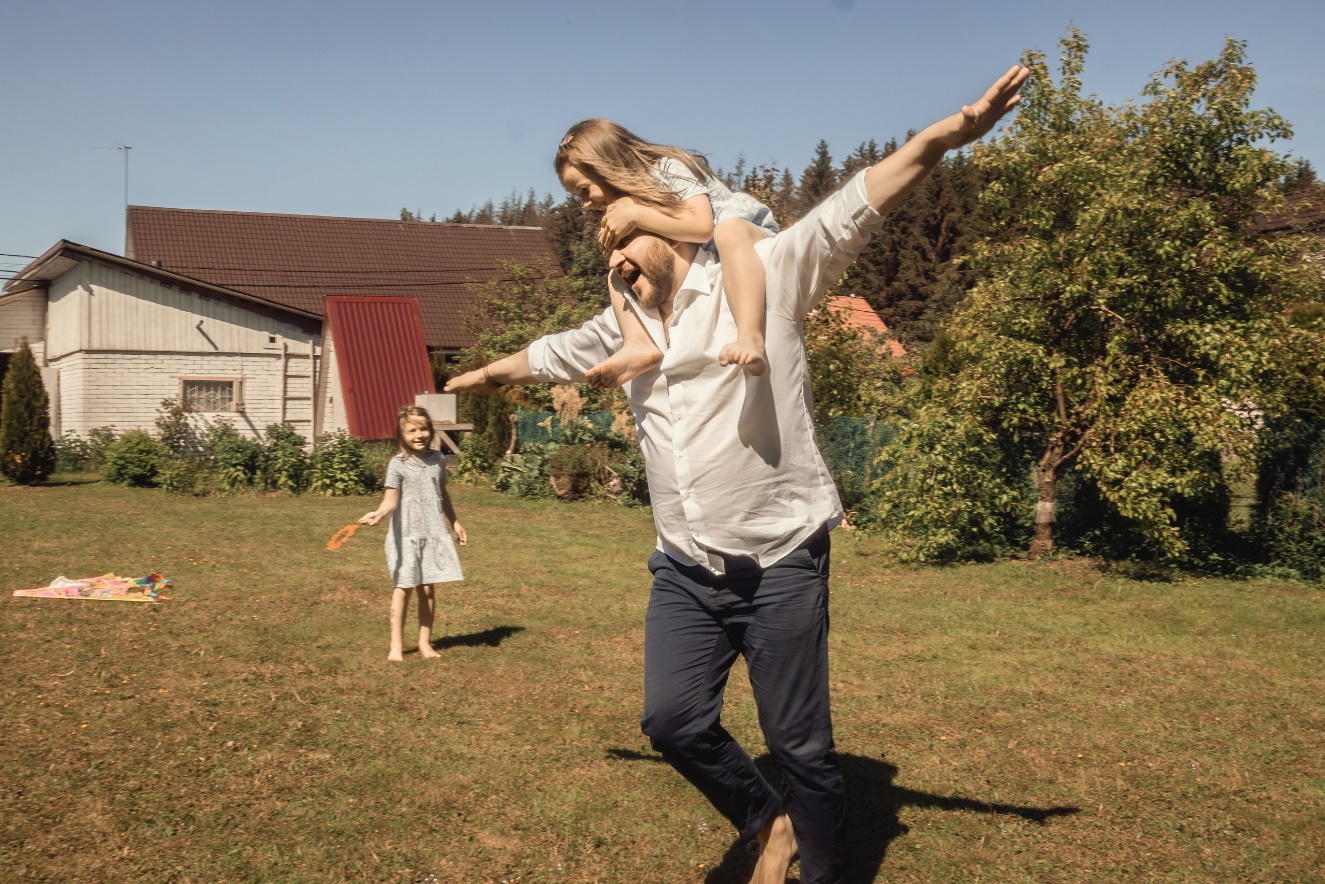 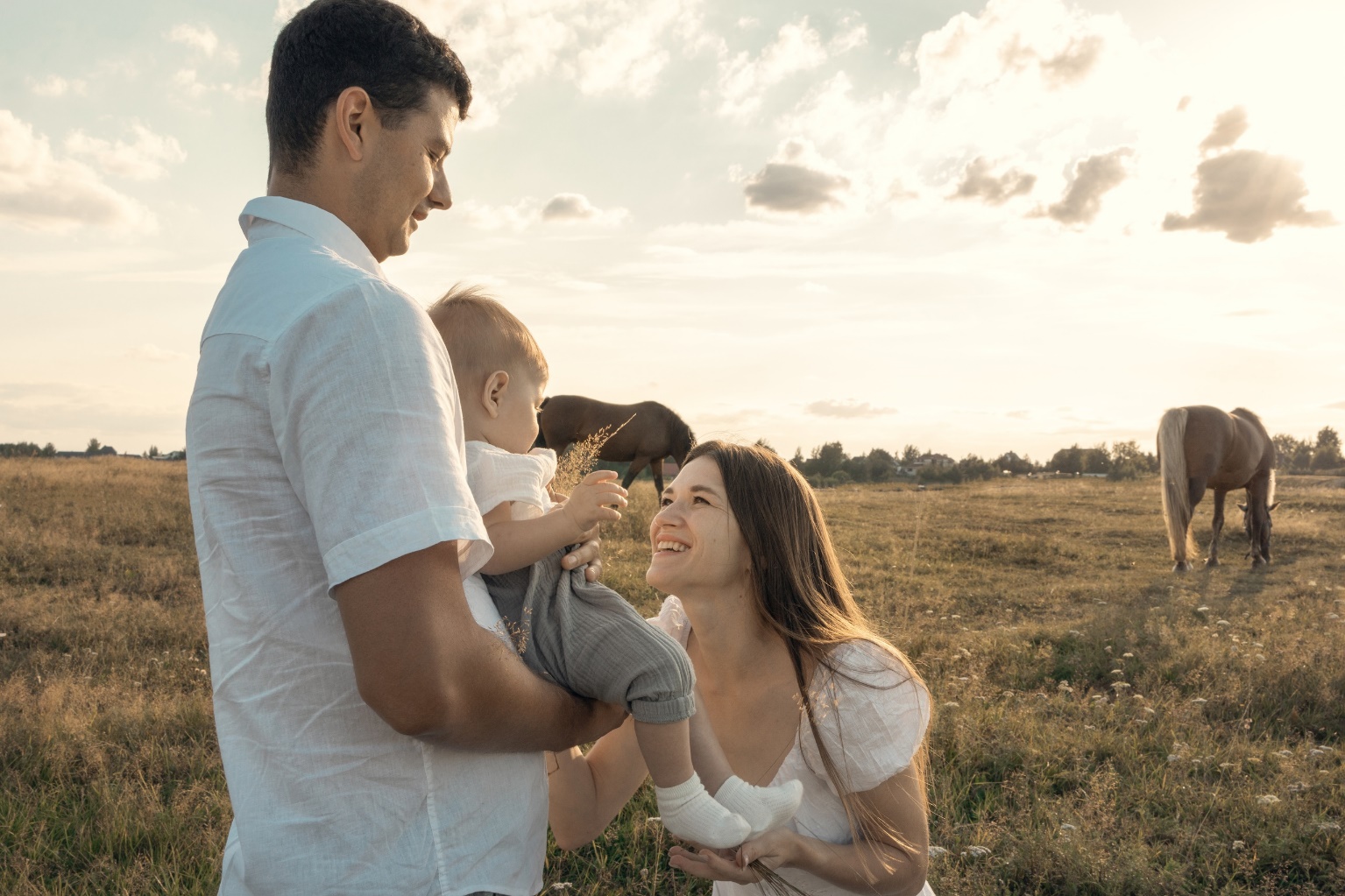 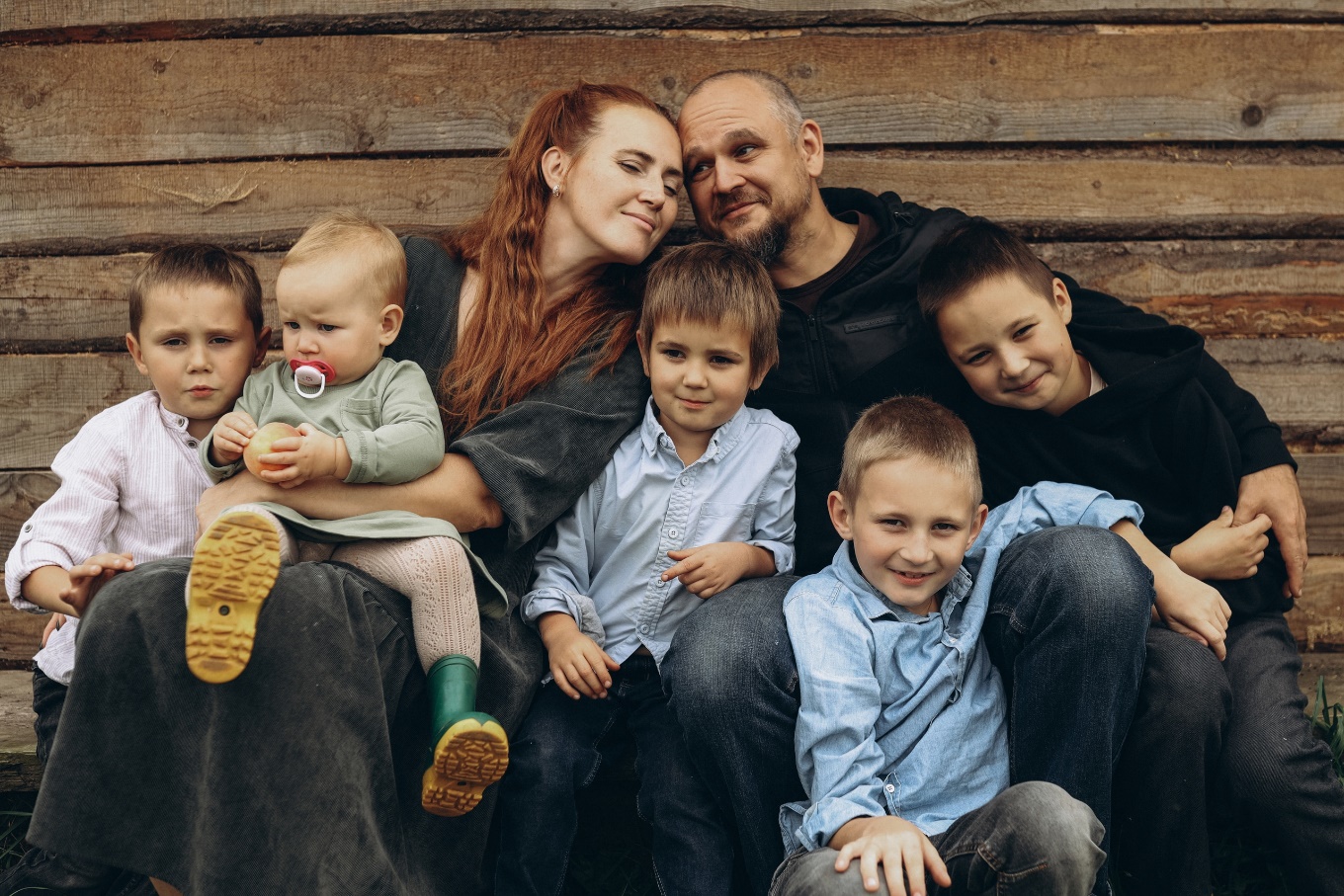 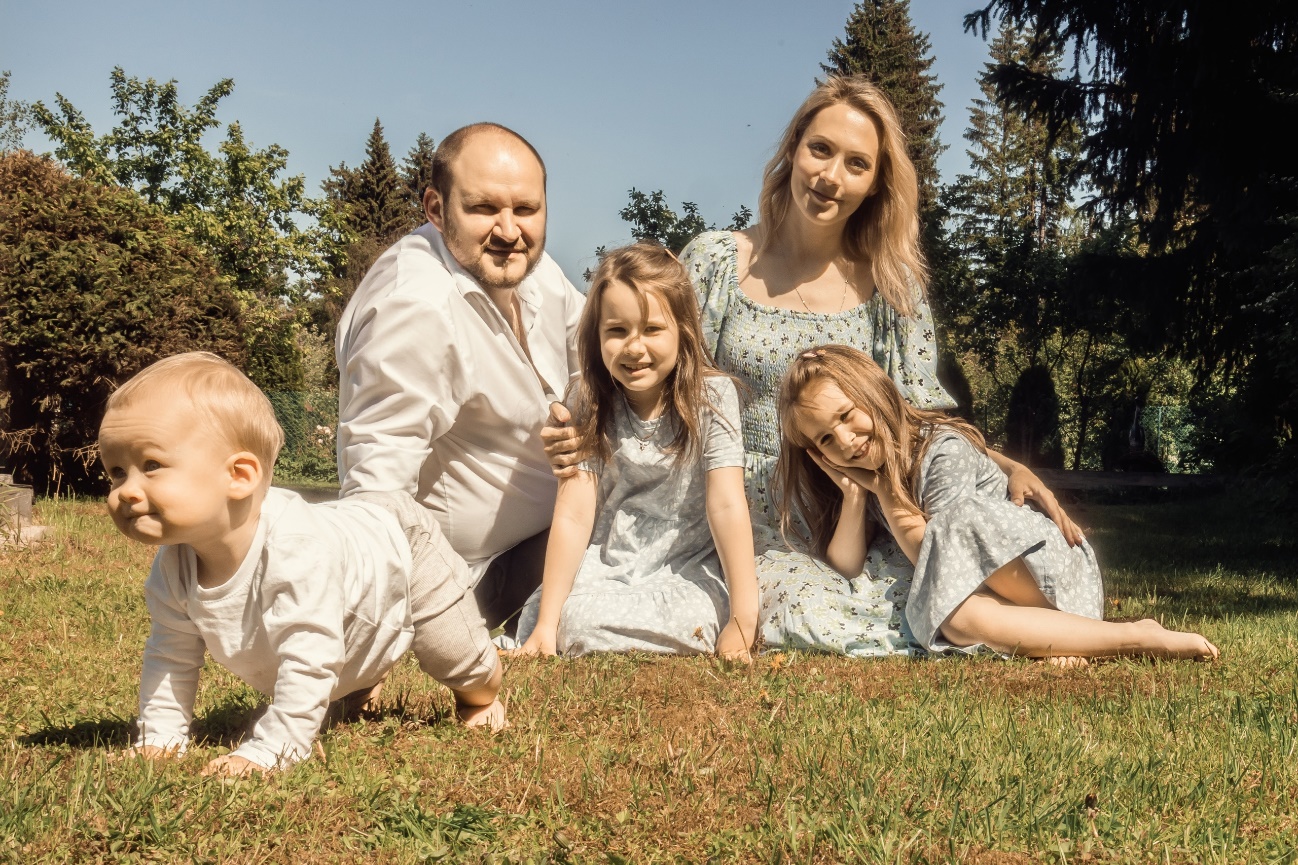 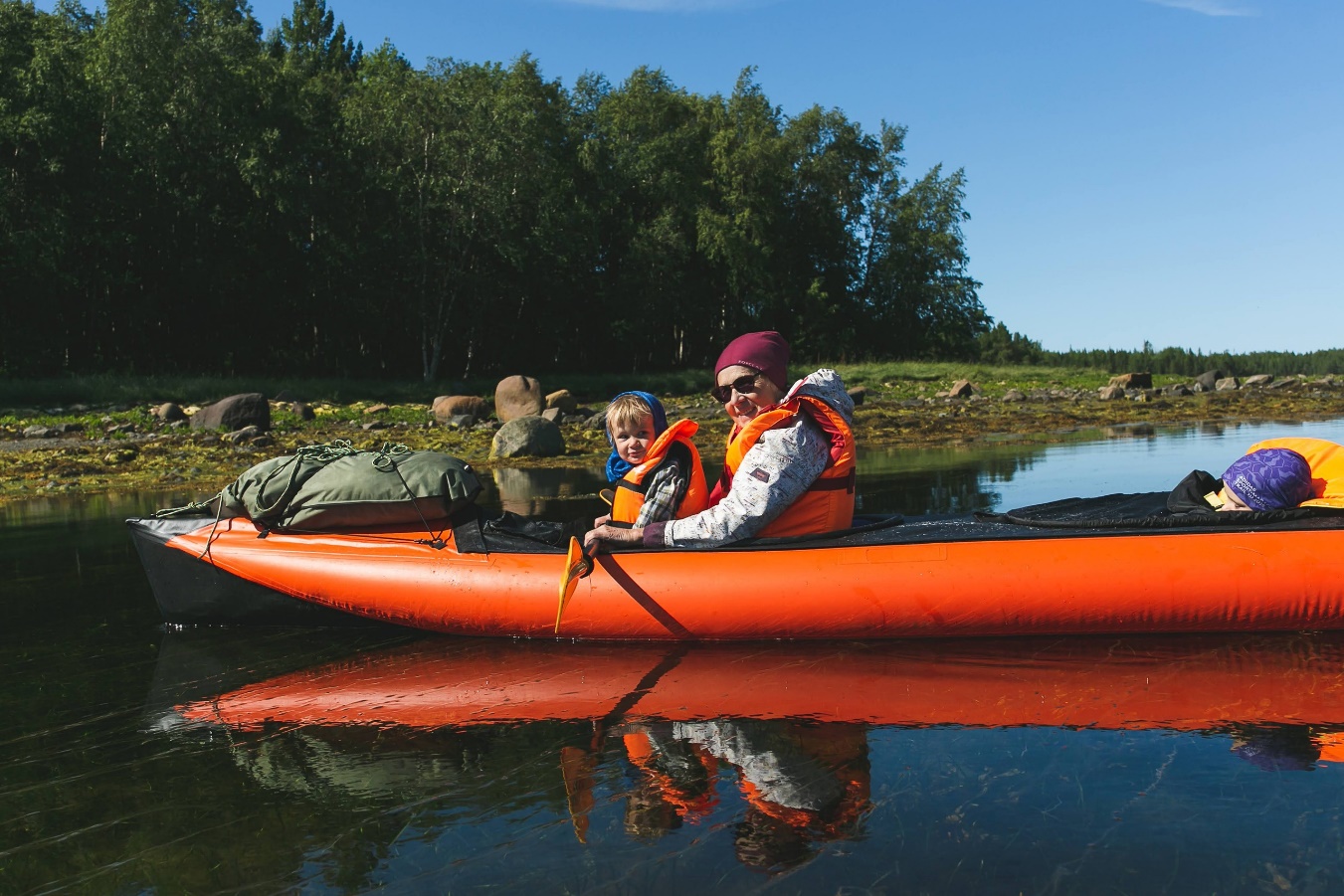 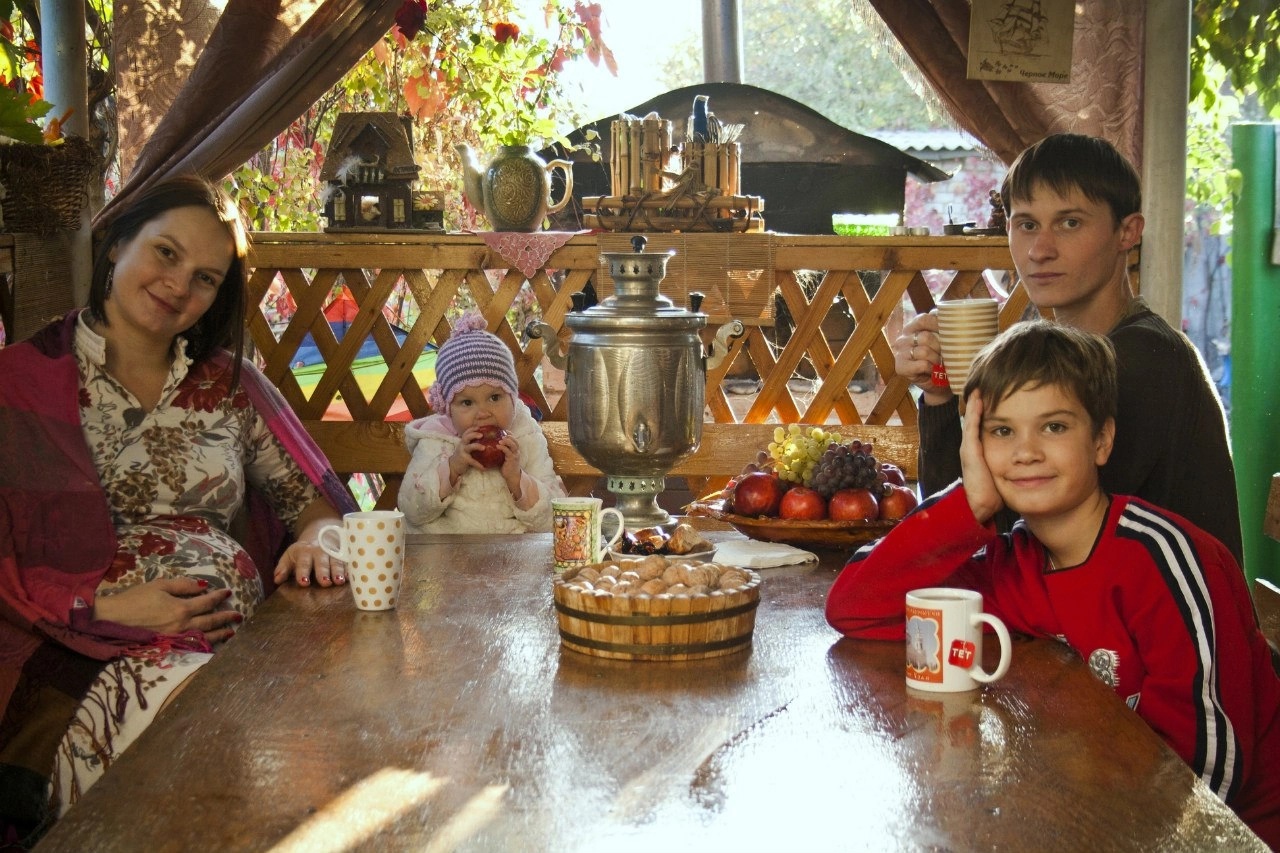